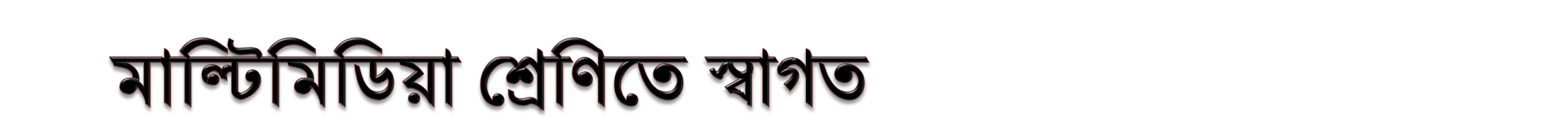 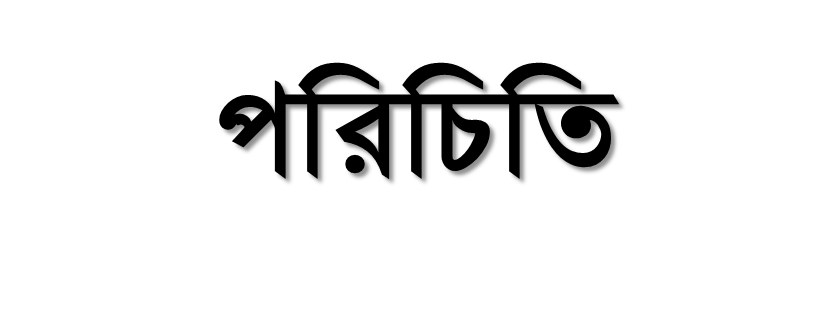 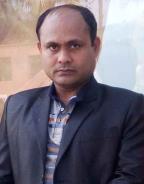 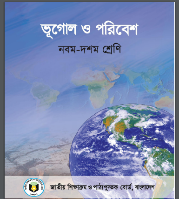 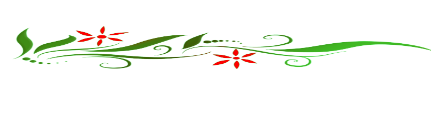 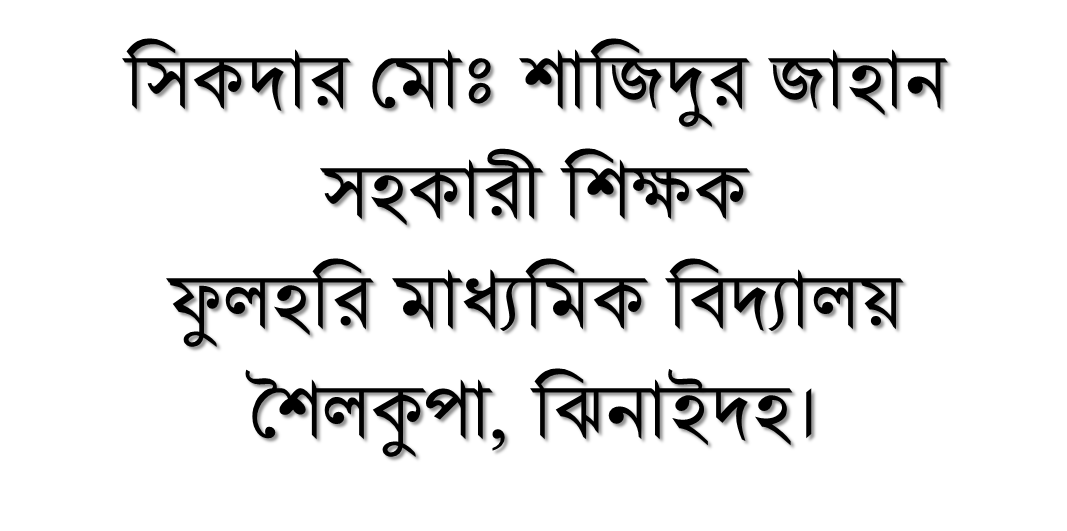 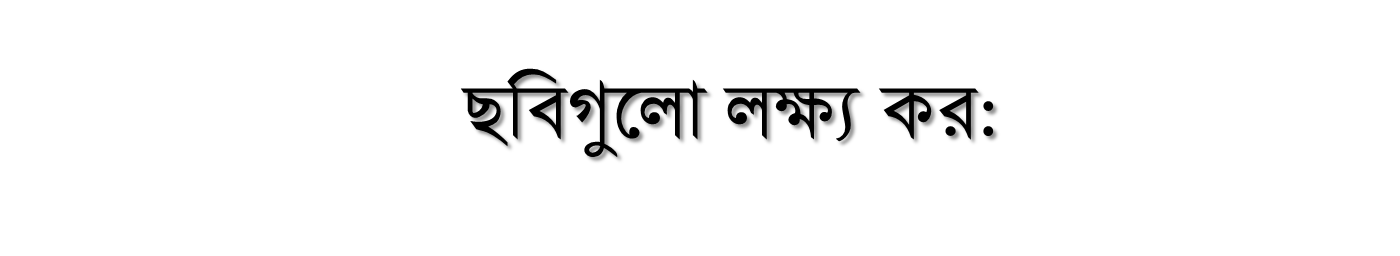 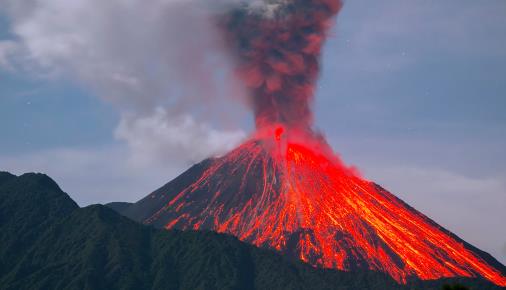 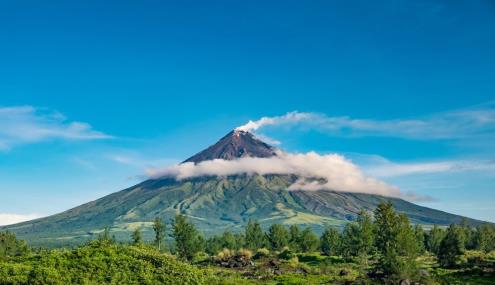 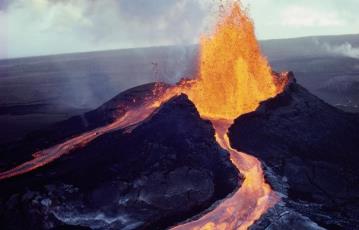 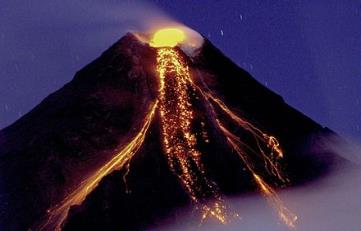 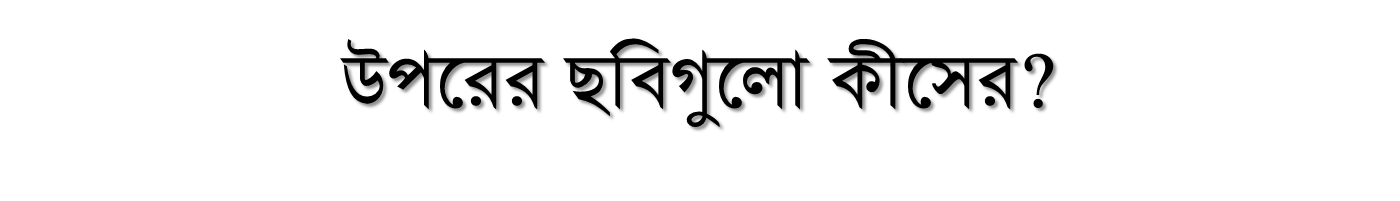 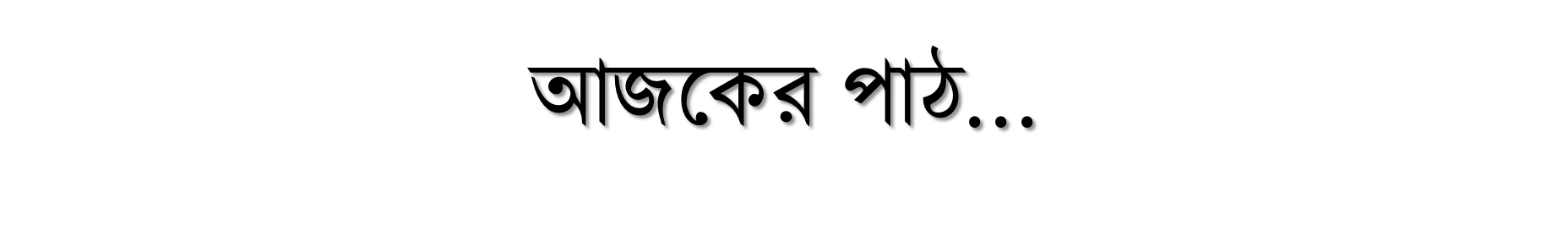 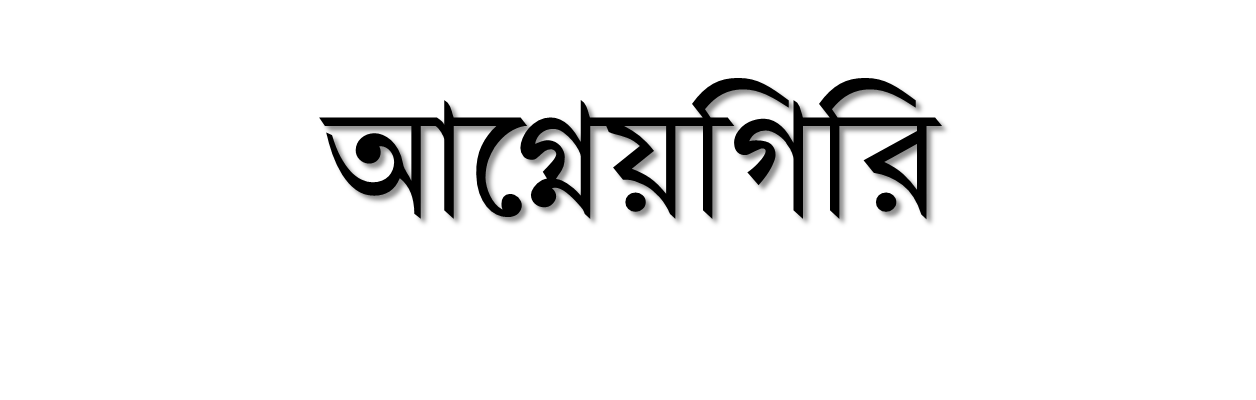 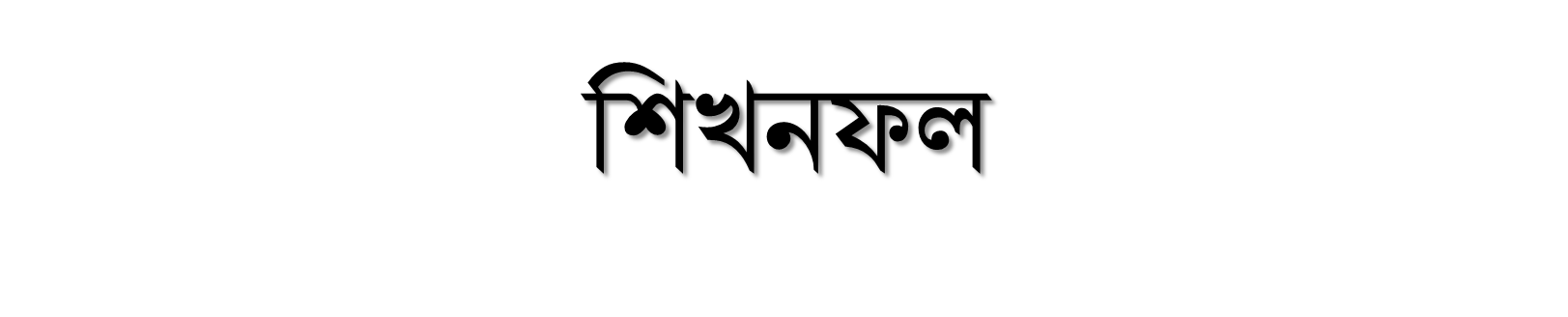 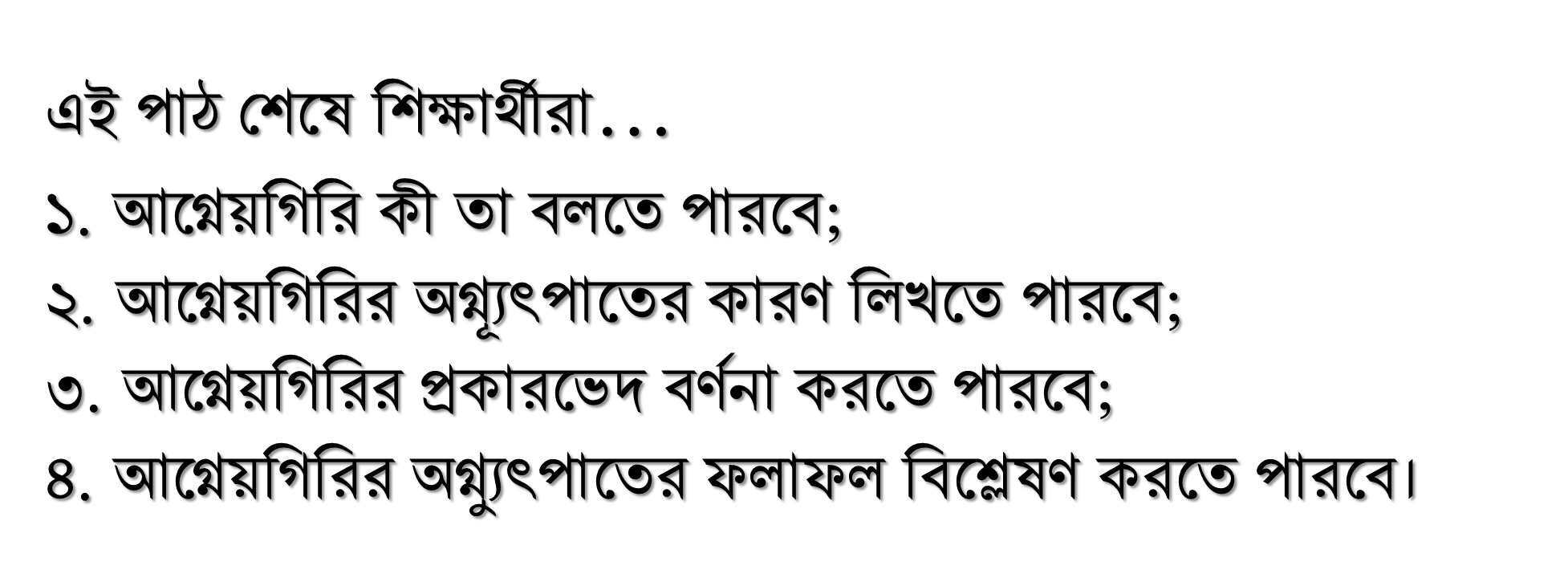 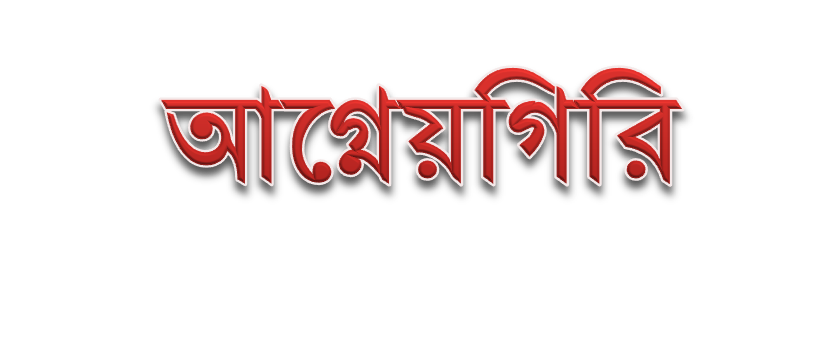 উৎক্ষিপ্ত ধাতু, ভস্ম,জলীয়বাস্প,
ভূপৃষ্ঠের দুর্বল অংশে সৃষ্ট ফাটল
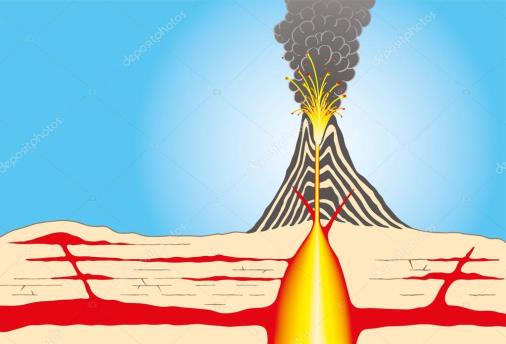 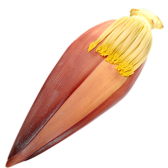 মোচাকৃতি পর্বত
ভূগর্ভের প্রবল চাপ
আগ্নেয়গিরির অগ্ন্যূৎপাতের কারণ:
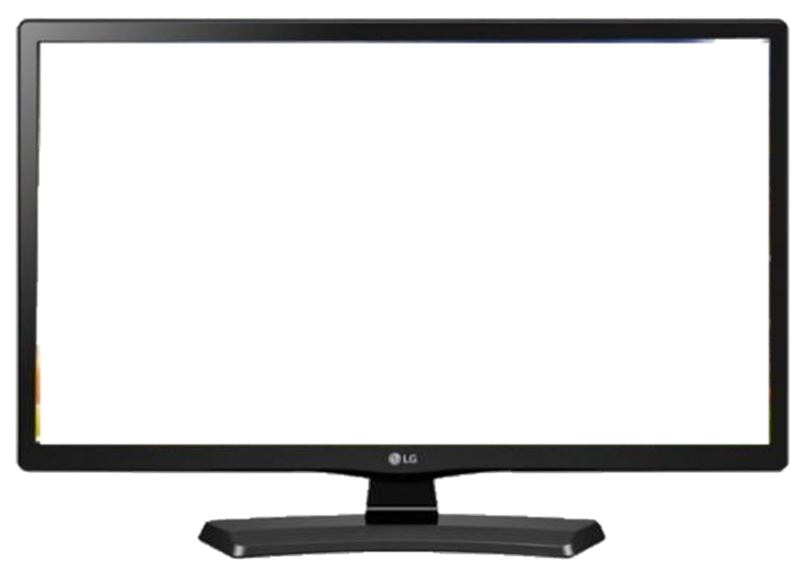 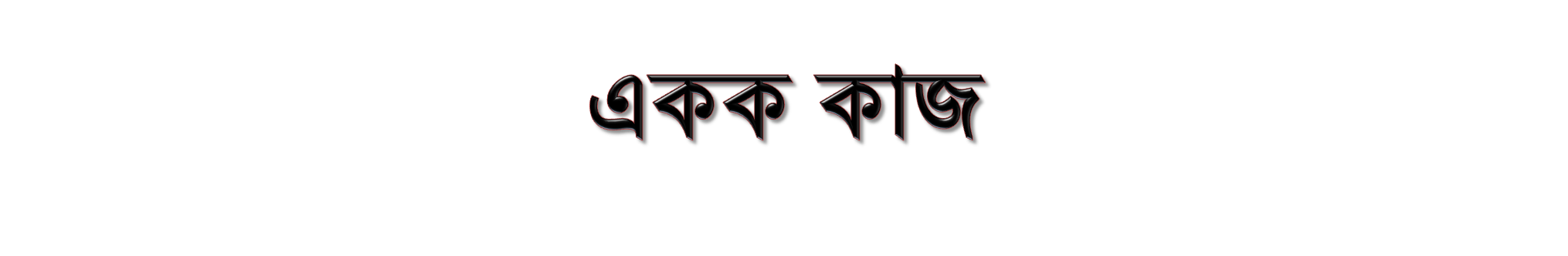 আগ্নেয়গিরি বলতে কী বোঝায়। 
আগ্নেয়গিরির অগ্ন্যূৎপাতের কারণগুলো লিখ।
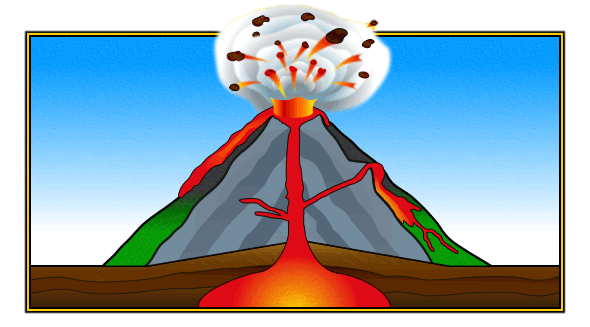 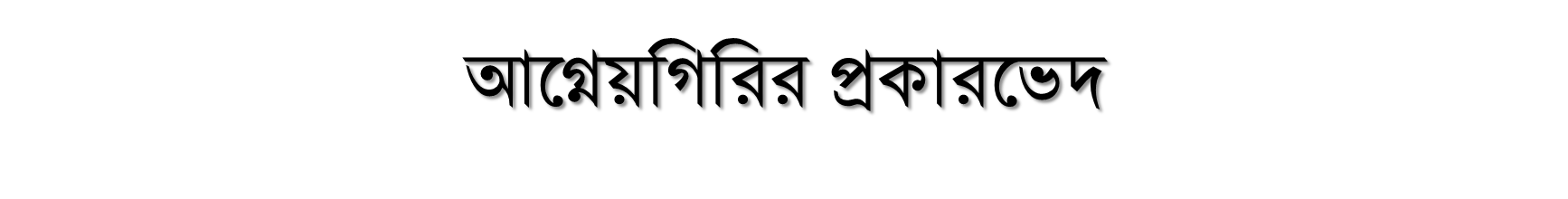 আগ্নেয়গিরি
মৃত আগ্নেয়গিরি
সক্রিয় আগ্নেয়গিরি
সুপ্ত আগ্নেয়গিরি
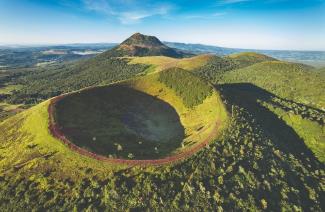 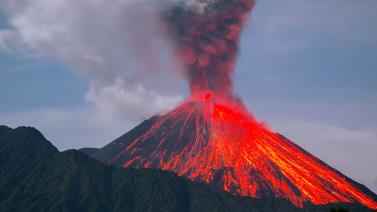 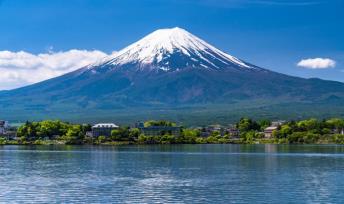 হাওয়াই দ্বীপের মাওনালেয়া ও মাওনাকেয়া
অগ্ন্যুৎপাতের ভিত্তিতে আগ্নেয়গিরিকে প্রধানত তিন ভাগে ভাগ করা হয়েছে।
জাপানের ফুজিয়ামা
ইরানের কোহিসুলতান
[Speaker Notes: যে সব আগ্নেয়গিরির অগ্নুৎপাত এখনও বন্ধ হয়নি , তাকে সক্রিয় আগ্নেয়গিরি বলে। যে সব আগ্নেয়গিরির অগ্নুৎপাত অনেক কাল আগে বন্ধ হয়ে গেছে, তাদেরকে সুপ্ত আগ্নেয়গিরি বলে।যে সব আগ্নেয়গিরি দীর্ঘকাল ধরে নিস্ক্রিয় হয়ে আছে এবং ভবিষ্যতে অগ্নুৎপাতের সম্ভাবনা নেই তাকে মৃত আগ্নেয়গিরি বলে।  ।]
ছবিতে তোমরা কী দেখছ?
আকার ও আকৃতির ভিত্তিতে আগ্নেয়গিরি তিন প্রকার।
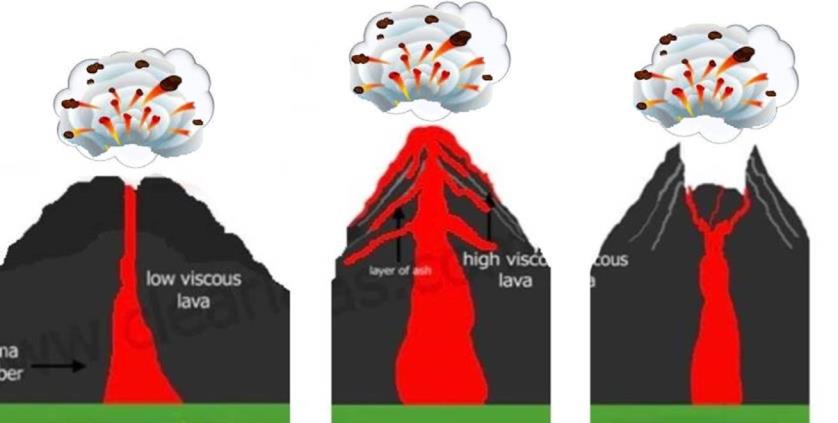 বিভিন্ন আকারের আগ্নেয়গিরি
শিল্ড আগ্নেয়গিরি
স্ট্র্যাটো আগ্নেয়গিরি
সিন্ডার কোণ আগ্নেয়গিরি
হাওয়াই দ্বীপের মাওনালেয়া
ফিলিপাইনের মেওন
মেক্সিকোর পেরিকোটিন
[Speaker Notes: শিল্ড আগ্নেয়গিরি গম্বুজ আকৃতির তলাদেশ চওড়া ও সামান্য ঢাল সাধারন আকারে বৃহৎ।জলন্ত আগ্নেয়গিরি থেকে নির্গত ভস্ম ও লাভার সমন্বয়ে স্তর সমুহ দ্বারা স্ট্রাটো আগ্নেয়গিরি গঠিত হয়।আকারে ছোট আগ্নেয়গিরি গুলোকে সিন্ডার কোন আগ্নেয়গিরি বলা হয়।]
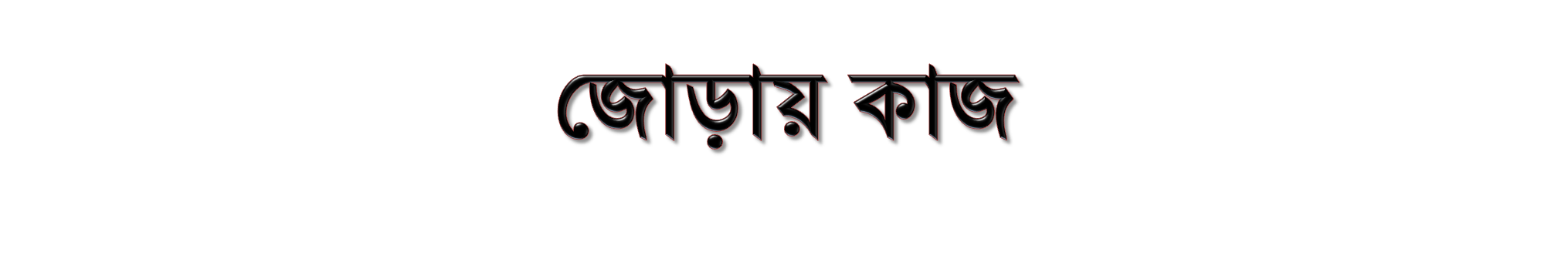 আকৃতিগত দিক থেকে আগ্নেয়গিরি কত প্রকার ও কি কি? আর্ট পেপারে তাদের চিত্র অংকন কর।
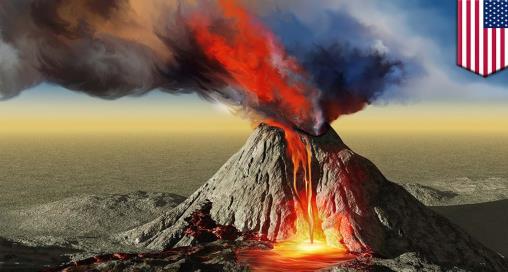 আগ্নেয়গিরির অগ্ন্যূৎপাতের ফলাফল:
মালভূমি সৃষ্টি
এই ছবিগুলোতে তোমরা কী লক্ষ করছো?
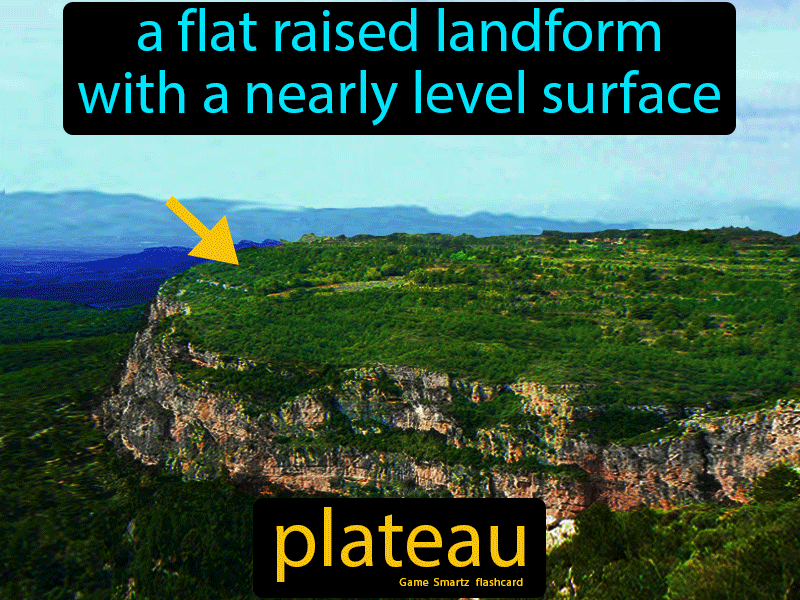 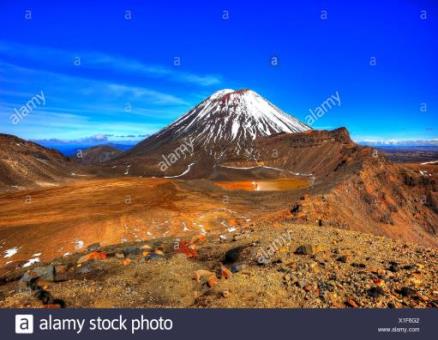 আগ্নেয়গিরি থেকে নির্গত পদার্থ চারদিকে সঞ্চিত হয়ে মালভূমির সৃষ্টি করে। যেমন- ভারতের দাক্ষিণাত্যের কৃষ্ণমৃত্তিকাময় উর্বর মালভূমি।
দ্বীপের সৃষ্টি
নিচের ছবিগুলোতে তোমরা কী লক্ষ করছো?
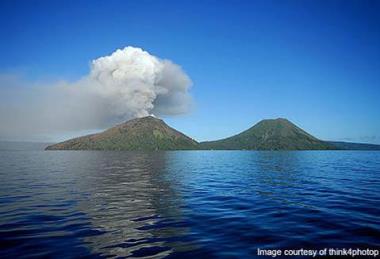 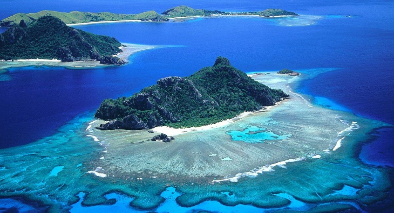 সমুদ্র তলদেশে সৃষ্ট আগ্নেয়গিরি থেকে নির্গত লাভা সঞ্চিত হয়ে দ্বীপের সৃষ্টি হয়। যেমন- প্রশান্ত মহাসাগরের হাওয়াই দ্বীপপুঞ্জ।
এ চিত্রে তোমরা কী দেখতে পাচ্ছ?
গহ্বর সৃষ্টি
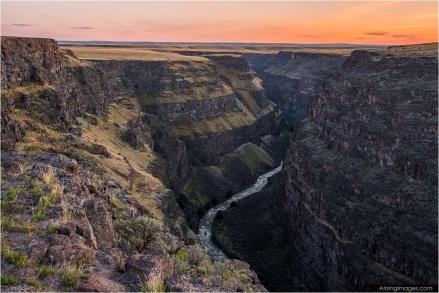 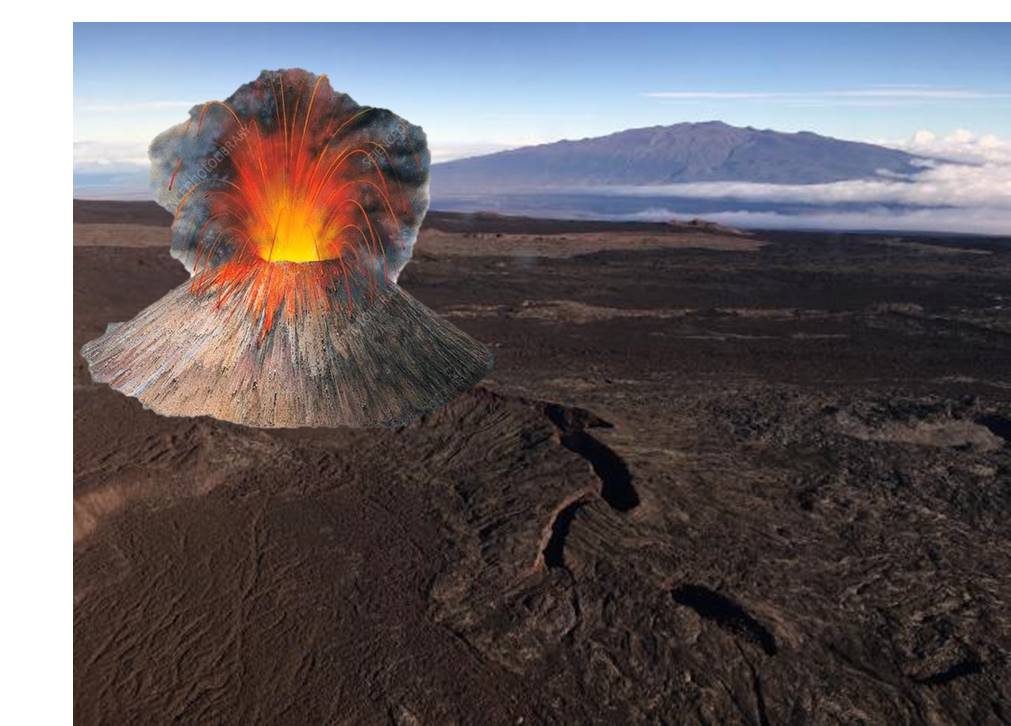 আগ্নেয়গিরির অগ্ন্যৎপাতের ফলে ভূপৃষ্ঠের কোনো অংশ ধসে গভীর গহ্বরের সৃষ্টি হয়। ১৮৮৩ সালে অগ্নুৎপাতের ফলে সুমাএা ও জাভা দ্বীপের মধ্যবর্তী অংশে এক বিরাট গহ্বর দেখা যায়।
নিচের চিত্রে তোমরা কী দেখতে পাচ্ছ?
আগ্নেয় হ্রদ সৃষ্টি
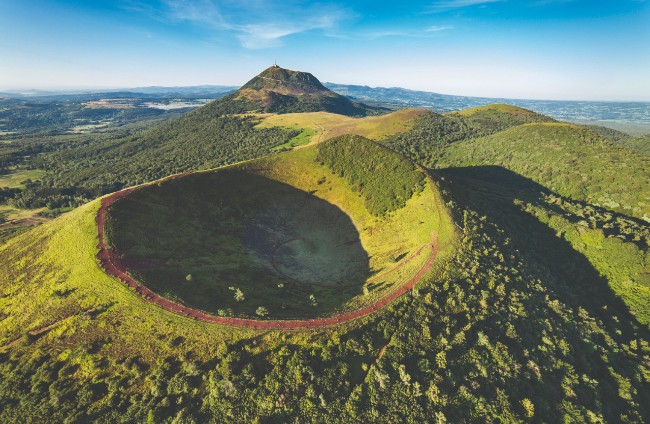 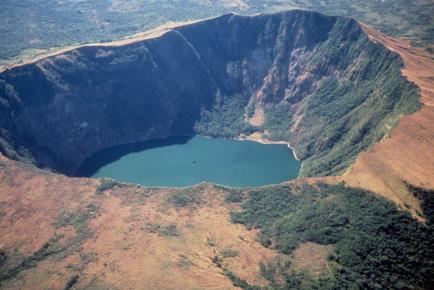 মৃত আগ্নেয়গিরির জ্বালামুখে পানি জমে আগ্নেয় হ্রদের সৃষ্টি করে। যেমন- আলাস্কার মাউন্ট আডাকামা, নিকারাগুয়ার কোসেগায়না।
নিচের চিত্রে তোমরা কী দেখতে পাচ্ছ?
আগ্নেয় পর্বত সৃষ্টি
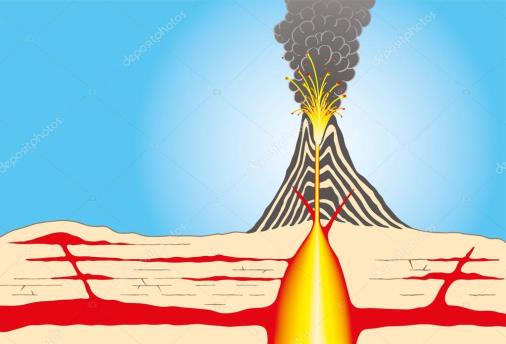 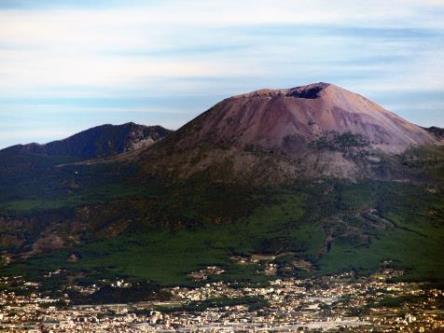 আগ্নেয়গিরির নির্গত লাভা, শিলা দ্রব্য প্রভৃতি দীর্ঘকাল ধরে একটা স্থানে সঞ্চিত হয়ে আগ্নেয় পর্বতের সৃষ্টি করে। যেমন- ইতালির ভিসুভিয়াস।
নিচের ছবিতে তোমরা কী দেখতে পাচ্ছ?
লাভা সঞ্চিত সমভূমি
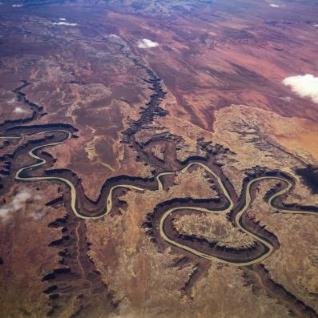 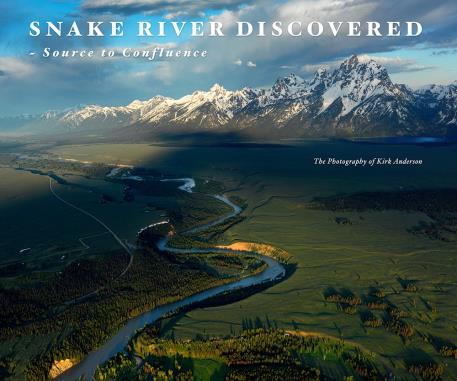 অনেক সময় আগ্নেয়গিরির লাভা সঞ্চিত হয়ে বিস্তৃত এলাকা নিম্ন সমভূমিতে পরিণত হয়। যেমন- উওর আমেরিকার স্নেক নদীর লাভা সমভূমি।
নিচের ছবিতে তোমরা কী দেখতে পাচ্ছ?
ধবংস প্রাপ্ত জনপদ
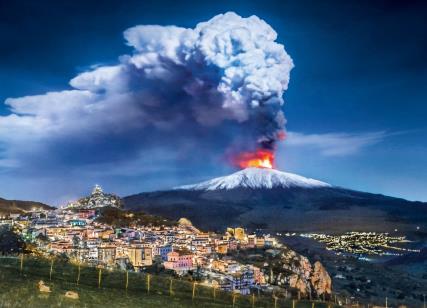 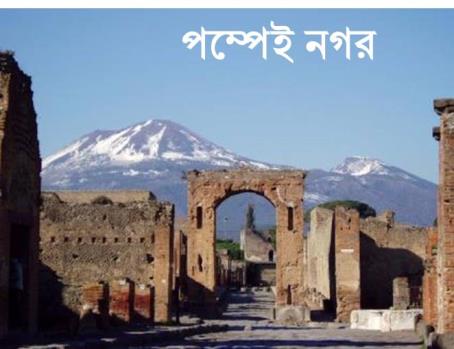 জন বসতিতে আগ্নেয়গিরির অগ্নুৎপাতের ফলে ১৮৭৯ সালে ইতালির পম্পেই ও হারকিউলেনিয়াম নামের দুটি জনপদ ধবংস স্তুপে পরিণত হয়।
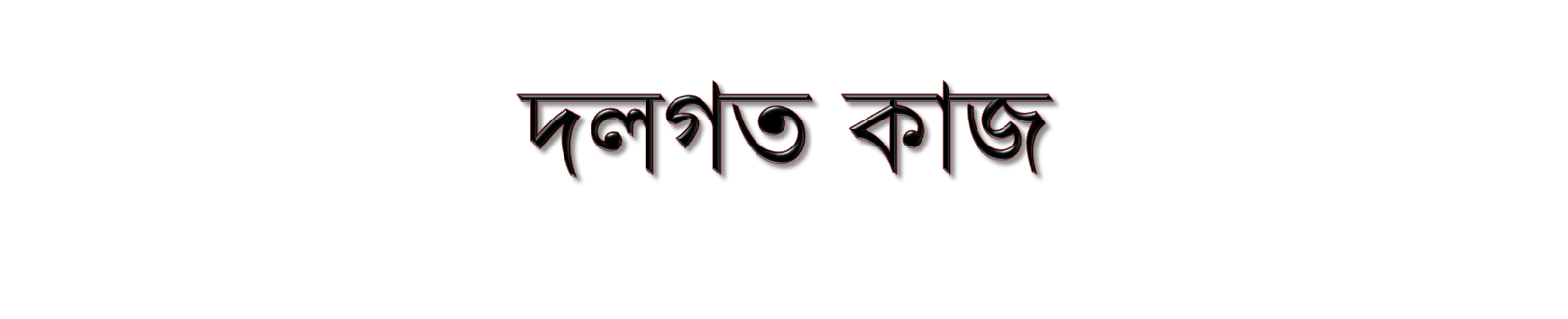 আগ্নেয়গিরির অগ্ন্যুৎপাতের ফলাফল বিশ্লেষণ করে লিখ।
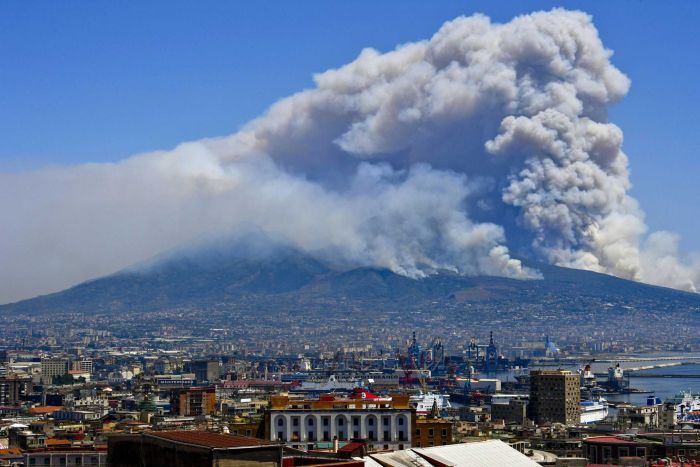 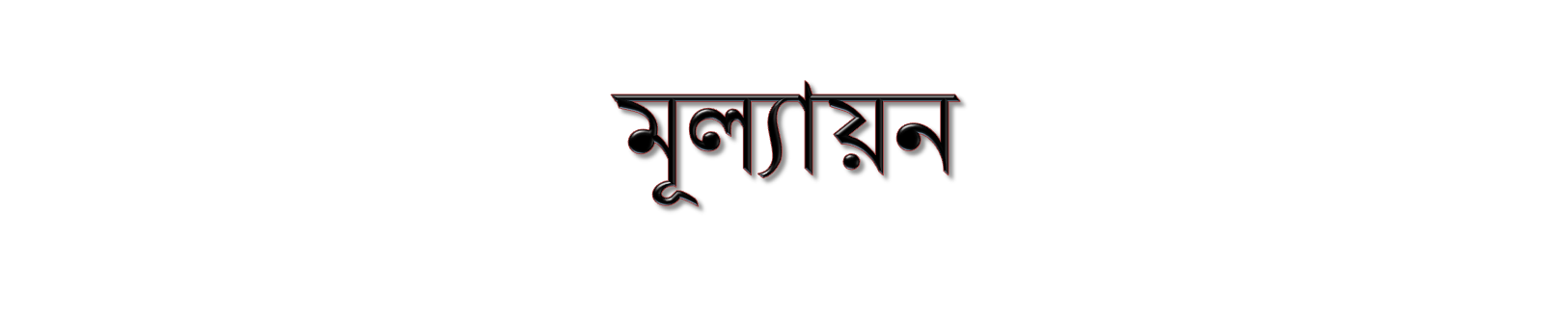 সঠিক উত্তরে ক্লিক করুন
১। আগ্নেয়গিরি কী?
২। সক্রিয় আগ্নেয়গিরি কাকে বলে।
৩। ইরানের কোহিসুলতান কোন ধরনের আগ্নেয়গিরি?
৪। নিচের কোনটি সুপ্ত আগ্নেয়গিরি?
(ঘ) পেরিকোটিন
(খ) কোহিসুলতান
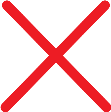 (গ) ফুজিয়ামা
(ক) মাওনালেয়া
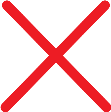 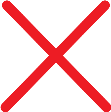 ৫। আকৃতিগত দিক থেকে আগ্নেয়গিরি কত প্রকার?
(ক)  এক
(খ)   দুই
(গ)  তিন
(ঘ)   চার
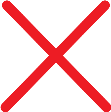 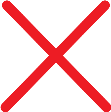 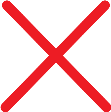 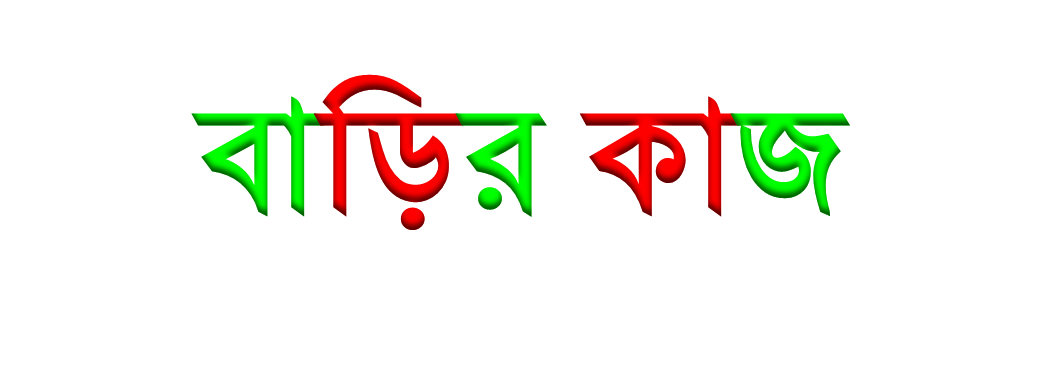 আগ্নেয়গিরির অগ্ন্যুৎপাতের ফলে ভূপৃষ্ঠের কিরূপ পরিবর্তন সাধিত হয় তা লিখে আনবে।
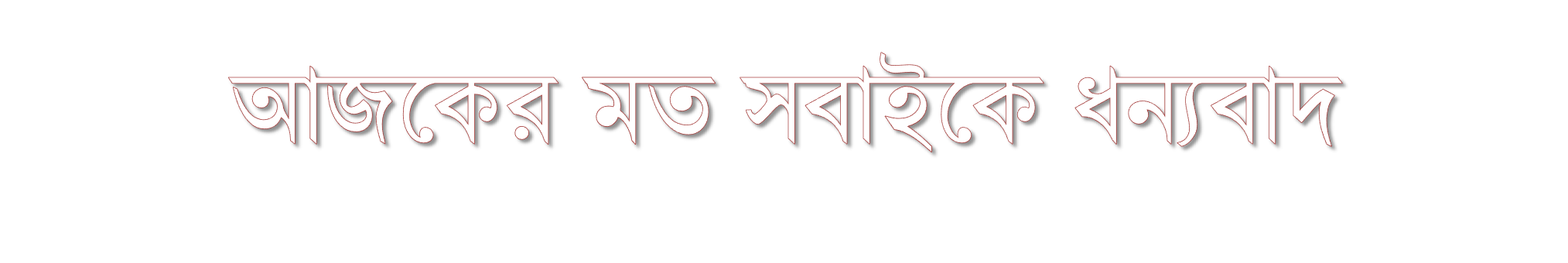